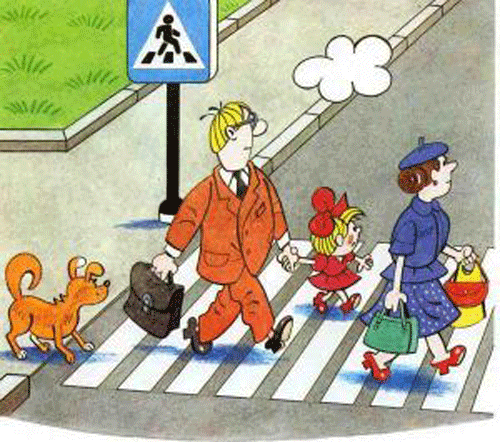 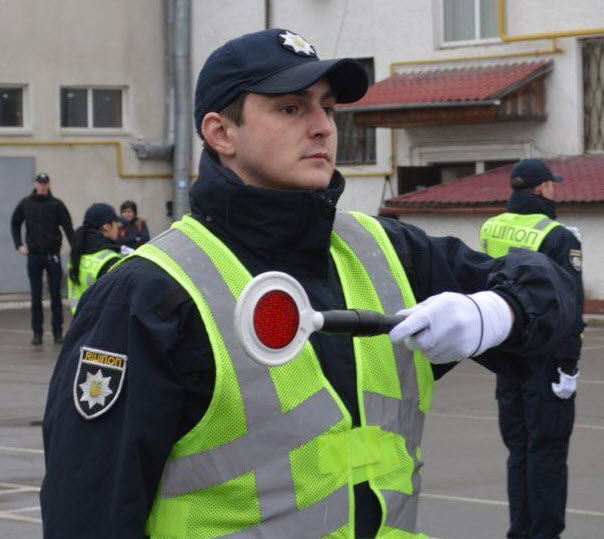 Обов’язки і права пішоходів
Вікторину
підготувала 
Валентина Панченко

Використано матеріали інтернет – ресурсу
Дорожні знаки для
 пішоходів
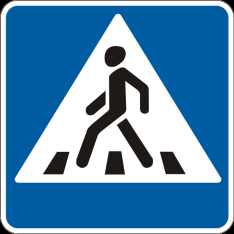 - пішохідний перехід
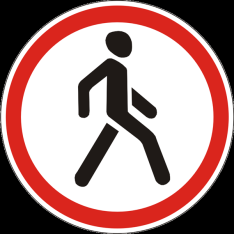 - рух пішоходів заборонено
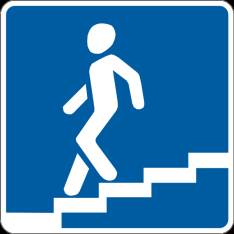 - підземний пішохідний перехід
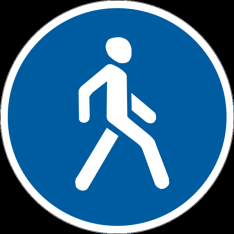 - доріжка для пішоходів
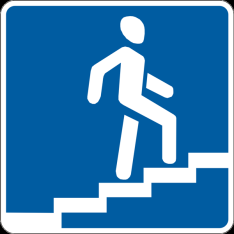 - надземний пішохідний перехід
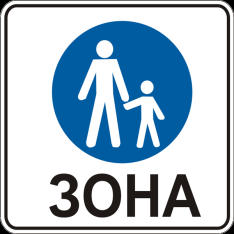 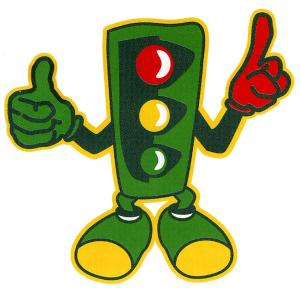 - пішохідна зона
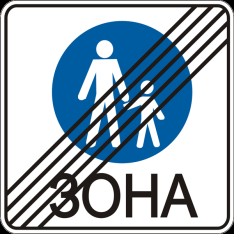 - кінець пішохідної зони
Конкурс команд
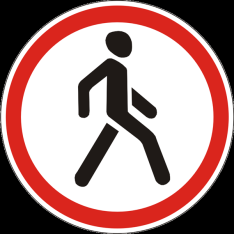 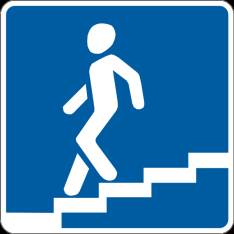 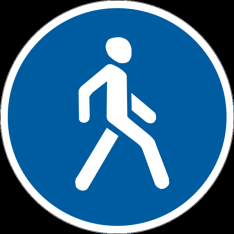 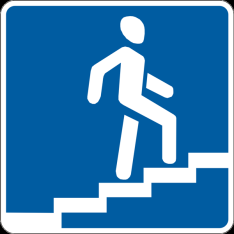 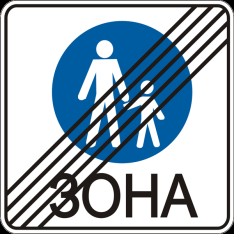 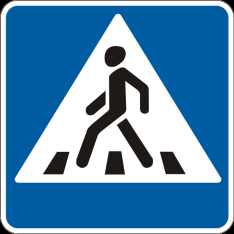 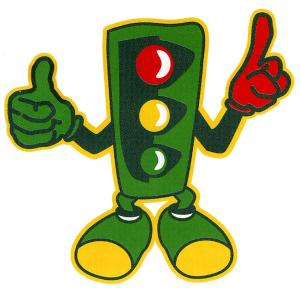 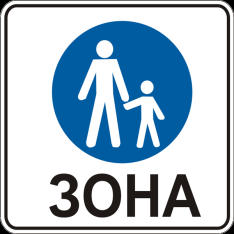 Конкурс команд
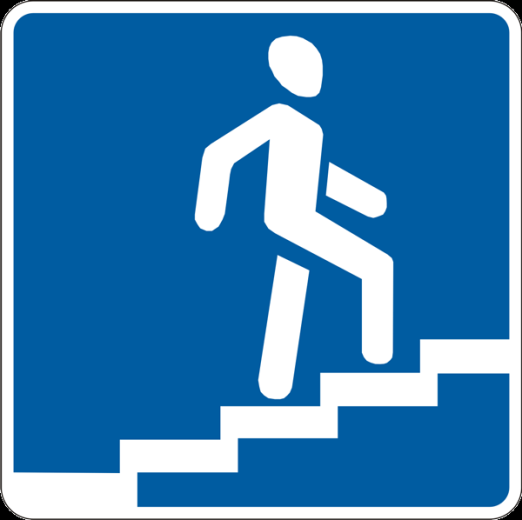 Якого боку повинні триматися  пішоходи, рухаючись по тротуарах і пішохідних доріжках?
Правого
Обов’язки і права
 пішоходів
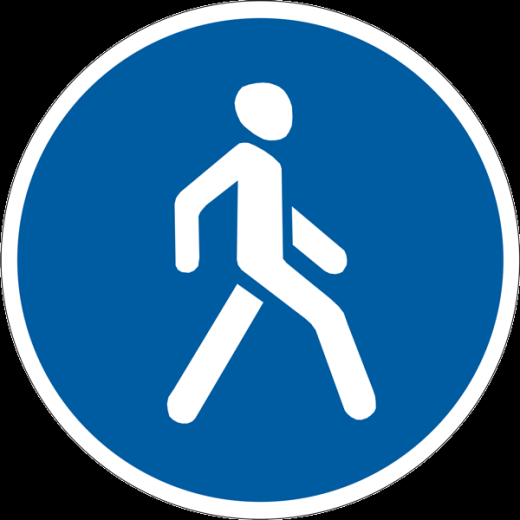 Як повинні йти пішоходи, які рухаються узбіччям чи краєм проїзної частини за межами населених пунктів, назустріч руху транспортних засобів?
Назустріч руху 
транспортних засобів
Обов’язки і права
 пішоходів
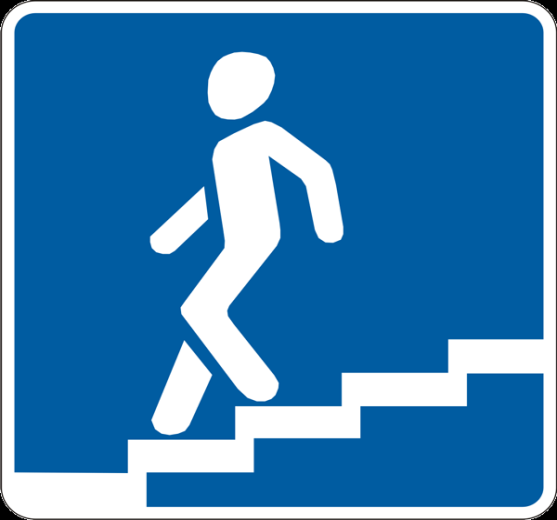 Якимим сигналами повинні керуватися пішоходи у місцях, де рух регулюється?
Сигналами регулювальника 
або світлофора
Обов’язки і права
 пішоходів
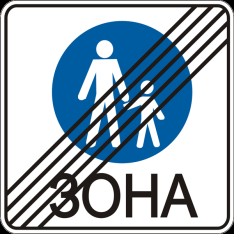 Закінчіть речення: «Перед виходом на проїзну частину з-за транспортних засобів, що стоять, та будь-яких об’єктів, що обмежують оглядовість, пішоходи повинні впевнитись у …»
Відсутності транспортних 
засобів, що наближаються
Обов’язки і права
 пішоходів
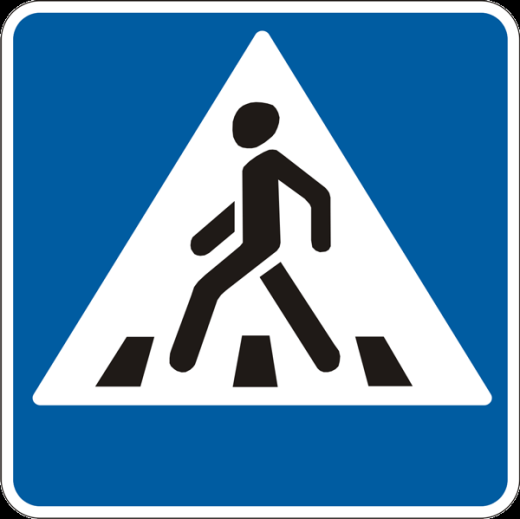 З якого боку та коли дозволяється пішоходам виходити на проїзну частину на трамвайних зупинках, не обладнаних посадковими майданчиками?
Лише з боку дверей і 
тільки після зупинки трамвая
Обов’язки і права
 пішоходів
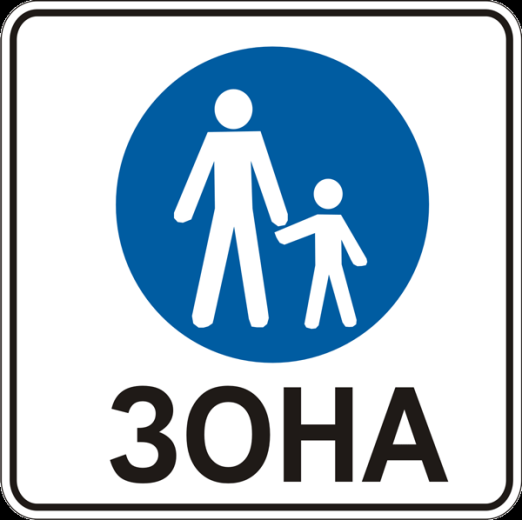 Дайте відповідь «так» або «ні»:
Пішохід має право на перевагу під час переходу проїзної частини позначеними нерегульованими пішохідними переходами, а також регульованими переходами за наявності на те відповідного сигналу регулювальника чи світлофора.
Так
Обов’язки і права
 пішоходів
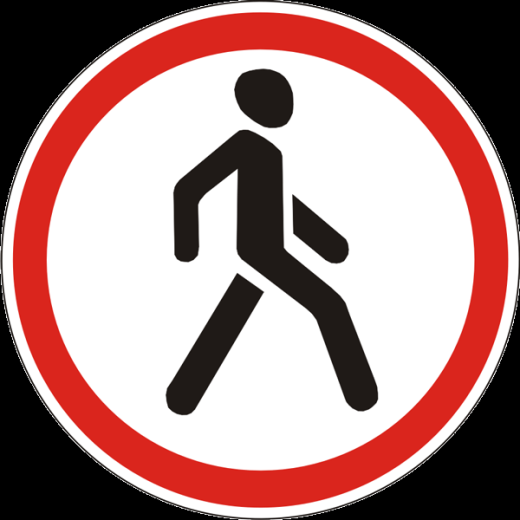 Чи дозволяється пішоходам  раптово виходити, вибігати на проїзну частину, в тому числі на пішохідний перехід?
Ні
Обов’язки і права
 пішоходів
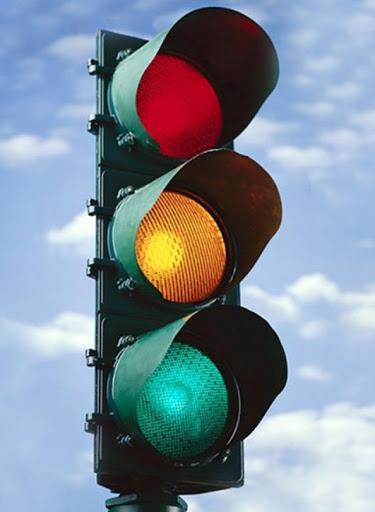 Вітаємо 
переможців 
гри!!!